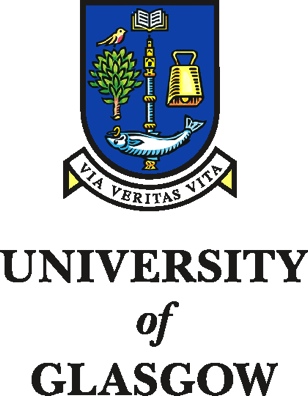 WH, H->bb
Michael wright, university of glasgow
INTRODUCTION
Optimize University of Glasgow WH analysis by comparing with LMU and Wisconsin MC cut flows . 
Compare cut flows with the new proposed baseline cuts from 05/04/2011 H->bb meeting.
Data sets used: 
Wenu : 
mc10_7TeV106043.PythiaWenu_no_filter.merge.NTUP_TOP.e574_s933_s946_r1835_r1700_p406_tid256551_00 : NTUP_TOP.256551._000487.root.2 
Wmunu:
mc10_7TeV106044.PythiaWmunu_no_filter.merge.NTUP_TOP.e574_s933_s946_r1831_r1700_p406_tid256552_00 : NTUP_TOP.256552._000350.root.2
2
Michael Wright, H->bb, 11/04/2011
Baseline cuts
WH, H->bb summer conf baseline cuts can be found here:
https://twiki.cern.ch/twiki/bin/view/AtlasProtected/WHNoteSummer2011#BaseLine_Selection
 New proposed baseline cuts can be found on the Hbb Sharepoint. 
                                       Main Changes
Muons:
 |eta| < 2.4  from 2.5
 pTtrk20/pT < 0.1  from  pTtrk20 < 1.8GeV
   Electrons:
   |eta| < 2.47 incl. crack from 2.5 excl. crack
    MET: 
    MET_RefFinal   from MET_LocHadTopo 
    Jet:
    |eta| < 4.5  from 2.5
     Jet Cleaning only on Jets with pT > 20 GeV
3
Michael Wright, H->bb, 11/04/2011
Cut flow comparison
4
New baseline cut flow comparison
5
Michael Wright, H->bb, 11/04/2011
6
Michael Wright, H->bb, 11/04/2011